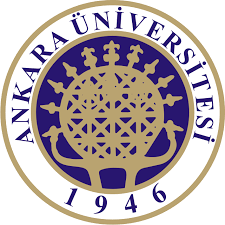 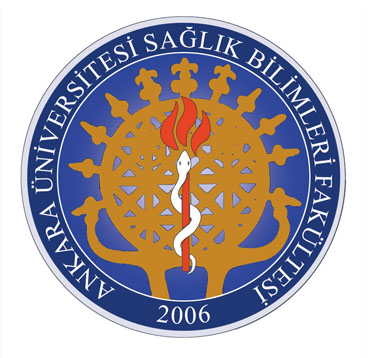 Sağlık bilimleri fakültesi
Hukukun Temel Kavramları
Iv. bölüm
HUKUKUN KAYNAKLARI
HUKUKUN KAYNAKLARI
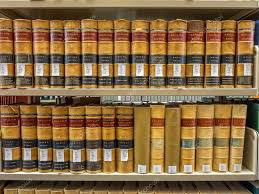 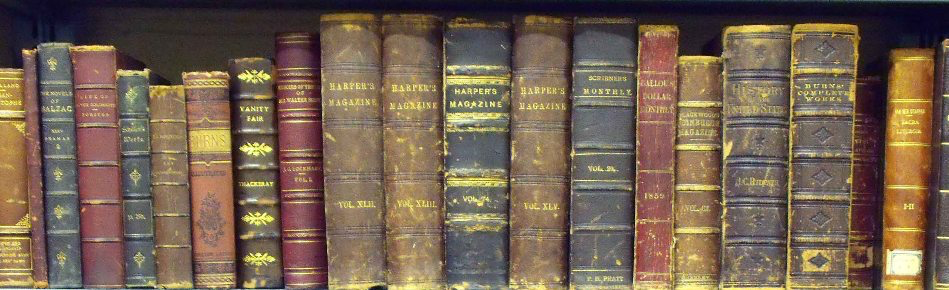 HUKUKUN KAYNAKLARI
Hukukta kaynak kavramı iki ayrı anlama gelir. 
Bunlardan ilki hukuku koyan merciidir ki bu açıdan hukukun tek bir kaynağı vardır, o da devlet iradesidir. Gerçekten hukuk kuralları ya devletin yetkili organları tarafından bizzat bir kural olarak getirilmeleri veya toplumda ortaya çıkan uygulamaların devlet tarafından benimsenmesi sureti ile konulur.
HUKUKUN KAYNAKLARI
Hukukta kaynak kavramının ikinci anlamı ise hukuk kurallarının uygulamada aldığı farklı bicim ve adlar olarak karşımıza çıkar. 
Bu anlamı ile hukukun birçok kaynağı vardır. Zira uygulamada değişik ad ve türlerde hukuk kuralları ile karşılaşılır
Hukukun kaynakları
YAZILI KAYNAKLAR
Anayasa
Temel Hak ve Hürriyetlere İlişkin Milletlerarası Antlaşma
Kanun/OHAL’de çıkarılacak Cumhurbaşkanlığı Kararnamaleri/Milletlerarası Antlaşma
Yürütmeye İlişkin Cumhurbaşkanlığı Kararnamesi
Yönetmelik
YAZILI OLMAYAN KAYNAKLAR (ÖRF VE ADET HUKUKU)
YARDIMCI KAYNAKLAR 
İçtihatlar
Doktrin
Normlar hiyerarşisi
Anayasa
Temel Hak ve Hürriyetlere İlişkin Milletlerarası Antlaşma
Kanun/OHAL’de çıkarılacak Cumhurbaşkanlığı Kararnamaleri/Milletlerarası Antlaşma
Yürütmeye İlişkin Cumhurbaşkanlığı Kararnamesi
Yönetmelik
KELSEN’İN NORMLAR HİYERARŞİSİ